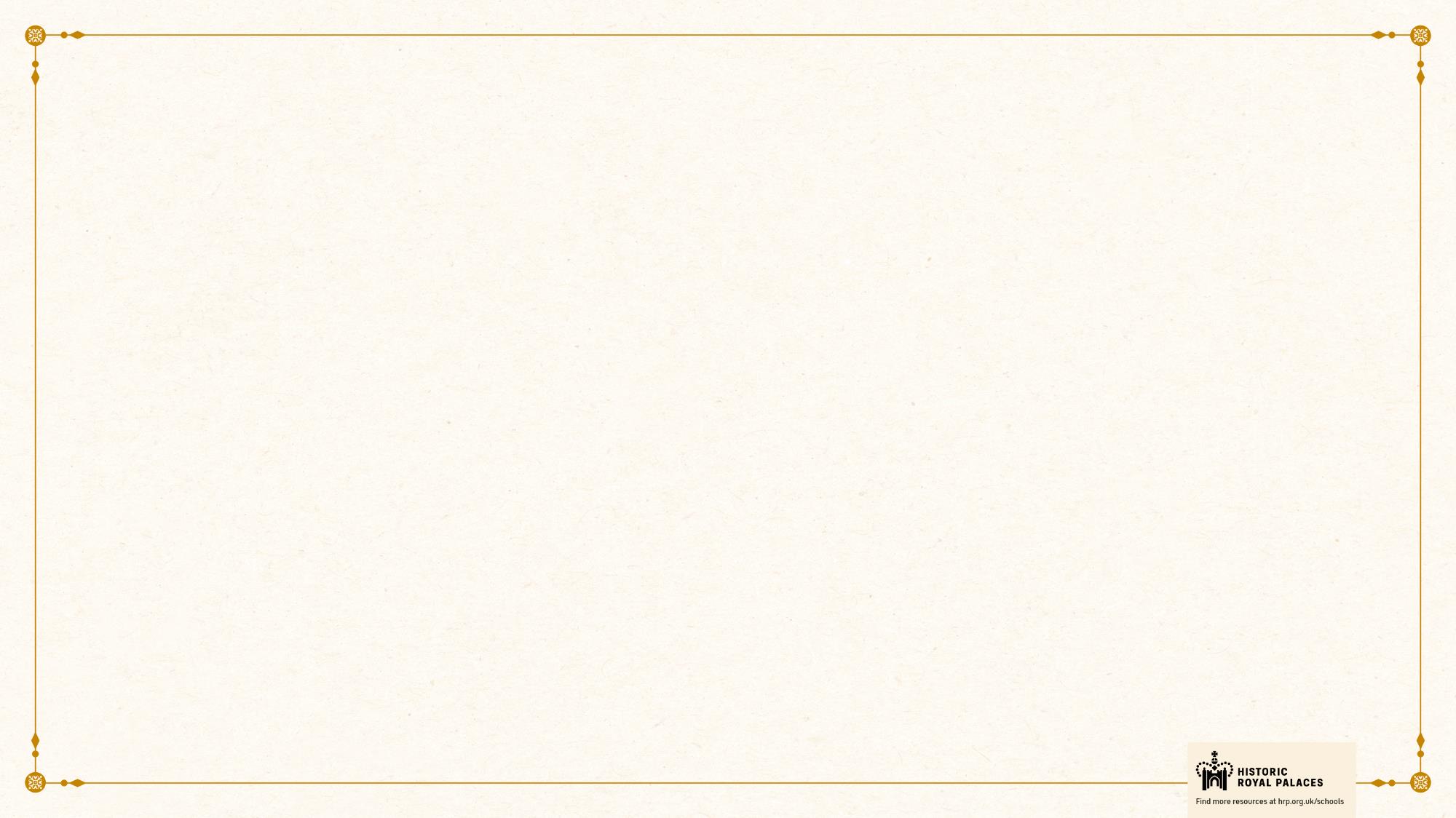 HOW TO USE - NOTES FOR TEACHERS
These resources from Historic Royal Palaces are multi-purpose. They are ready for you to tweak and use in your lessons.
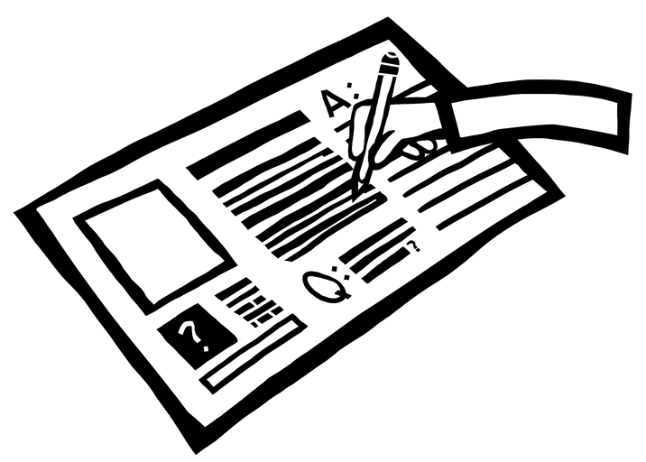 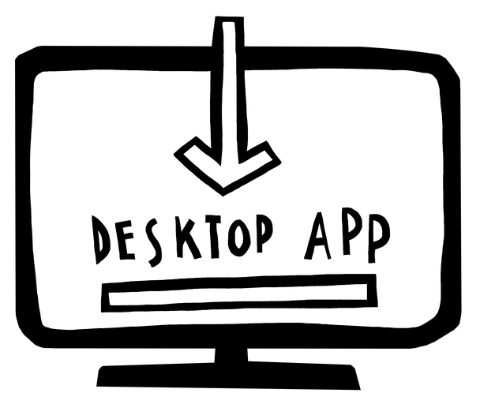 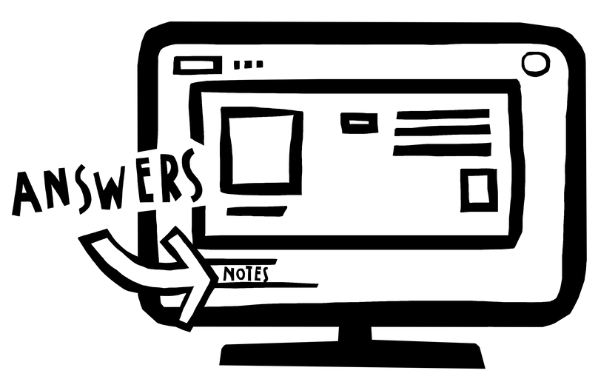 For the best experience, download and open the file in the PowerPoint desktop app.
Answers are found under the slide. Click on the notes symbol at the bottom of the screen.
Delete text and images to make your own worksheets.
Disclaimer and Use Terms
We are the owner or the licensee of all intellectual property rights in these resources which are protected by copyright laws and treaties around the world. All such rights are reserved. These resources, and the content included within them, may be used by you for educational purposes only. This means that you may download the resources and use or share them solely in educational environments (including for home school lessons) or as part of homework. You may not share the resources other than for the above purposes and you must not use the resources, or any part of them, for any commercial purpose.
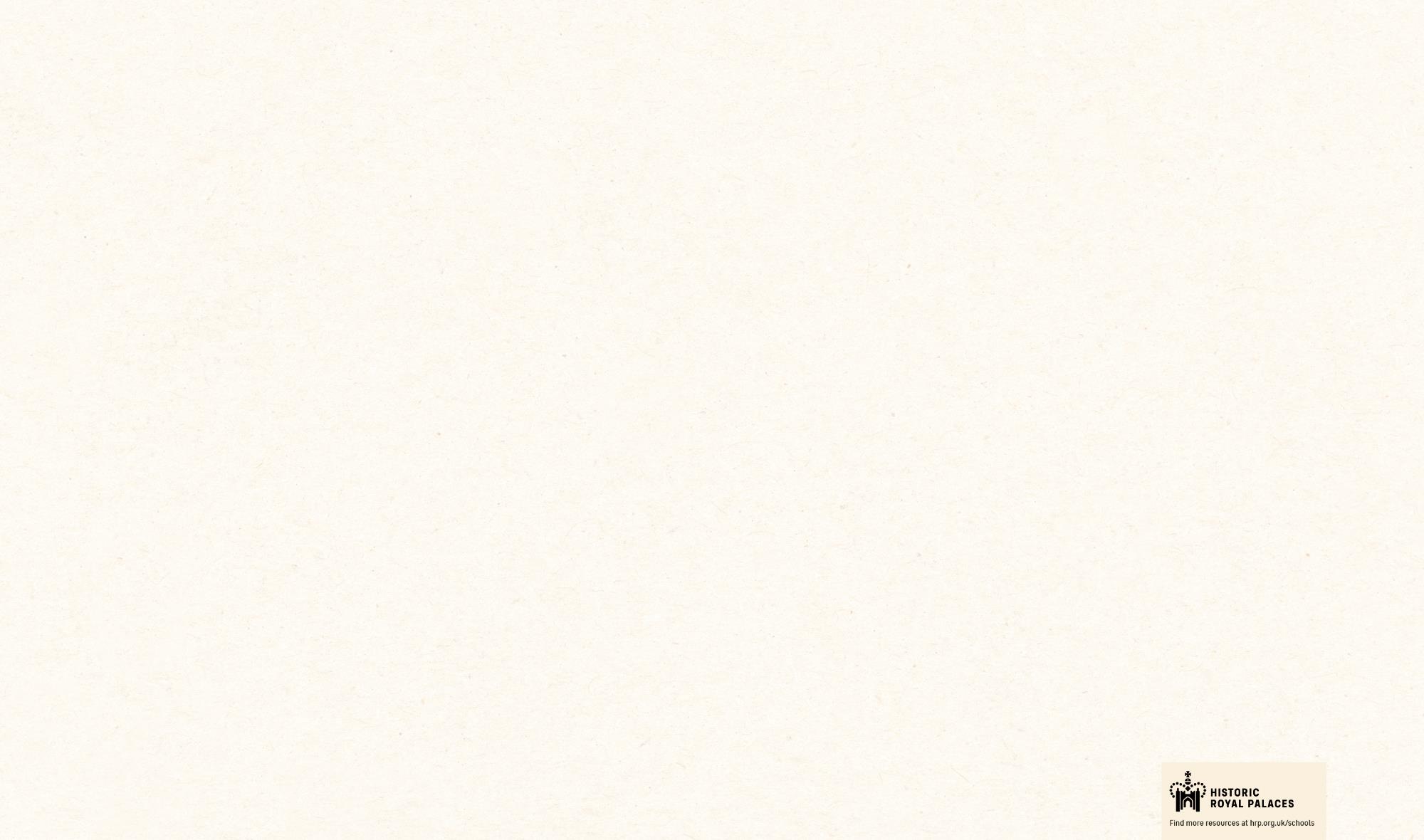 KENSINGTON PALACE TIMELINE
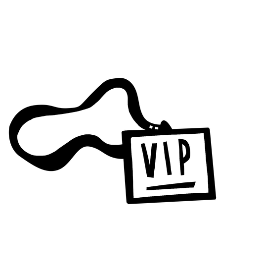 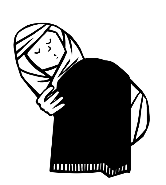 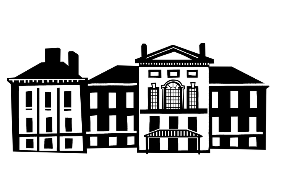 168
1819
Today
William III and Mary II transform Nottingham House into Kensington Palace
Queen Victoria        born in palace
Royal Family members still live in private apartments
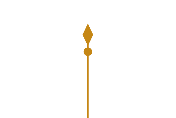 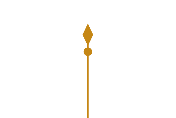 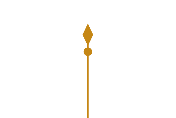 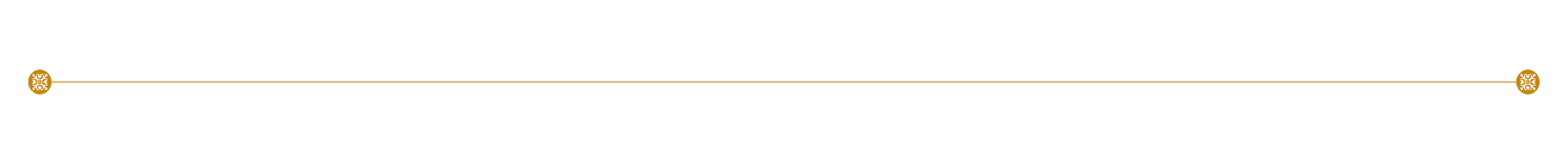 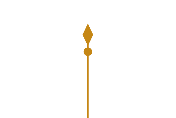 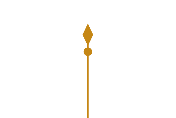 1899
1704
State         Apartments            opened to public
Queen Anne starts to improve gardens and builds Orangery
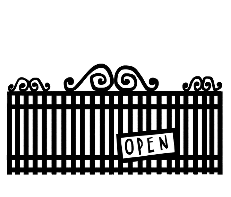 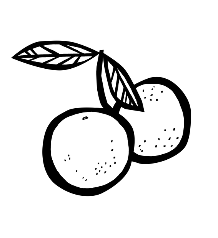 KENSINGTON PALACE TIMELINE 2
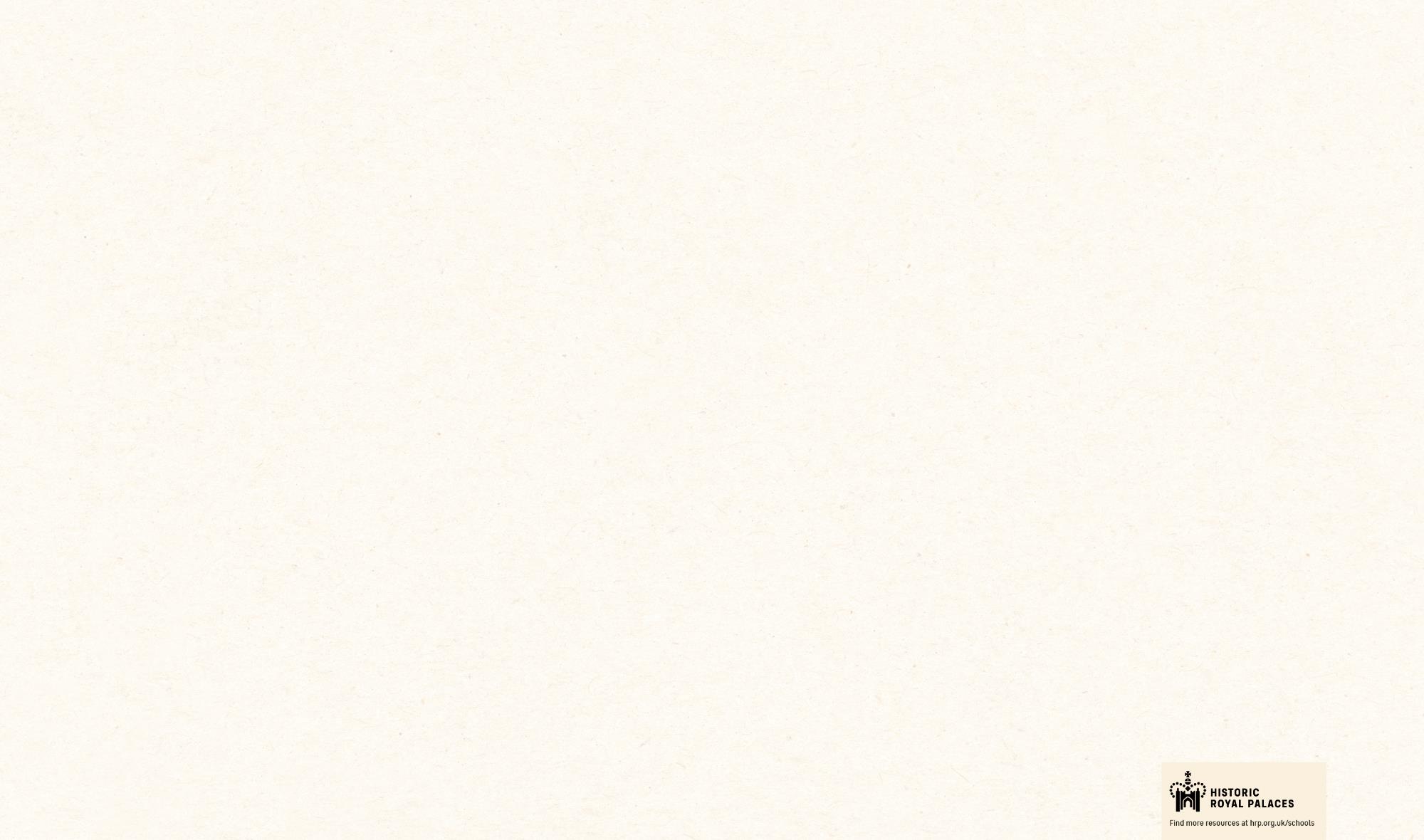 KENSINGTON PALACE TIMELINE
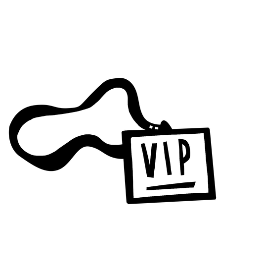 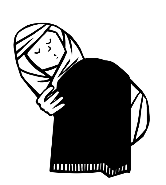 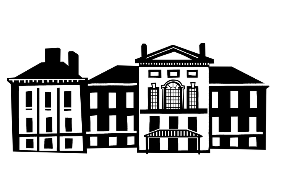 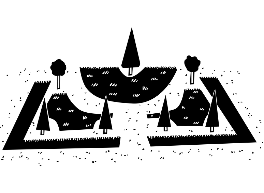 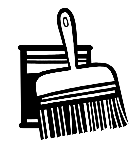 168
1819
c. 1727
Today
1722
William III and Mary II transform Nottingham House into Kensington Palace
Queen Victoria        born in palace
Queen Caroline starts projects to redesign gardens
Royal Family members still live in private apartments
William Kent decorates State Apartments
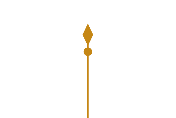 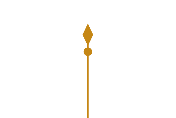 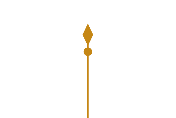 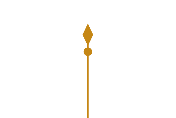 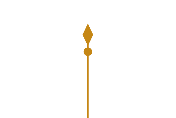 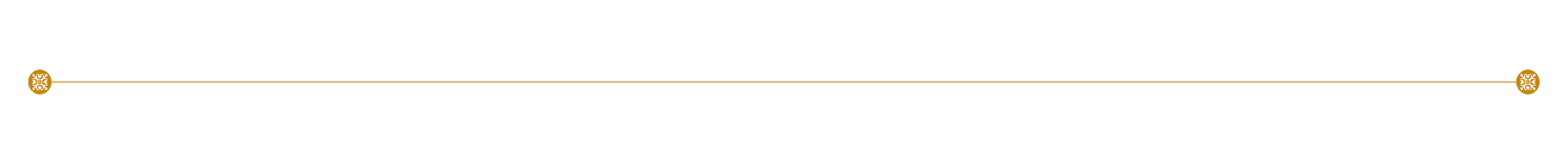 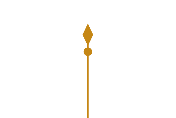 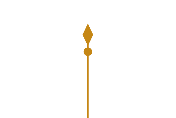 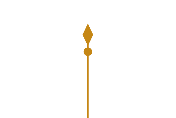 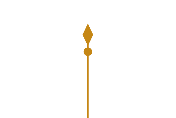 1724
1899
1940
1704
Peter the ‘Wild Boy’ Mehmet and Mustafa painted on King’s Grand Staircase
State         Apartments            opened to public
Damaged by     bombs during London Blitz
Queen Anne starts to improve gardens and builds Orangery
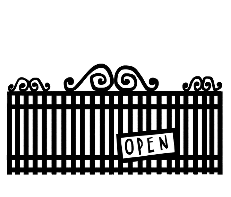 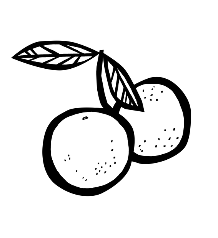 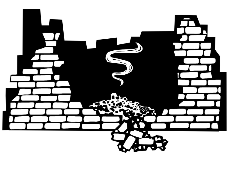 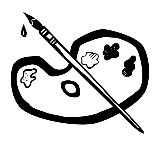 KENSINGTON PALACE TIMELINE 3
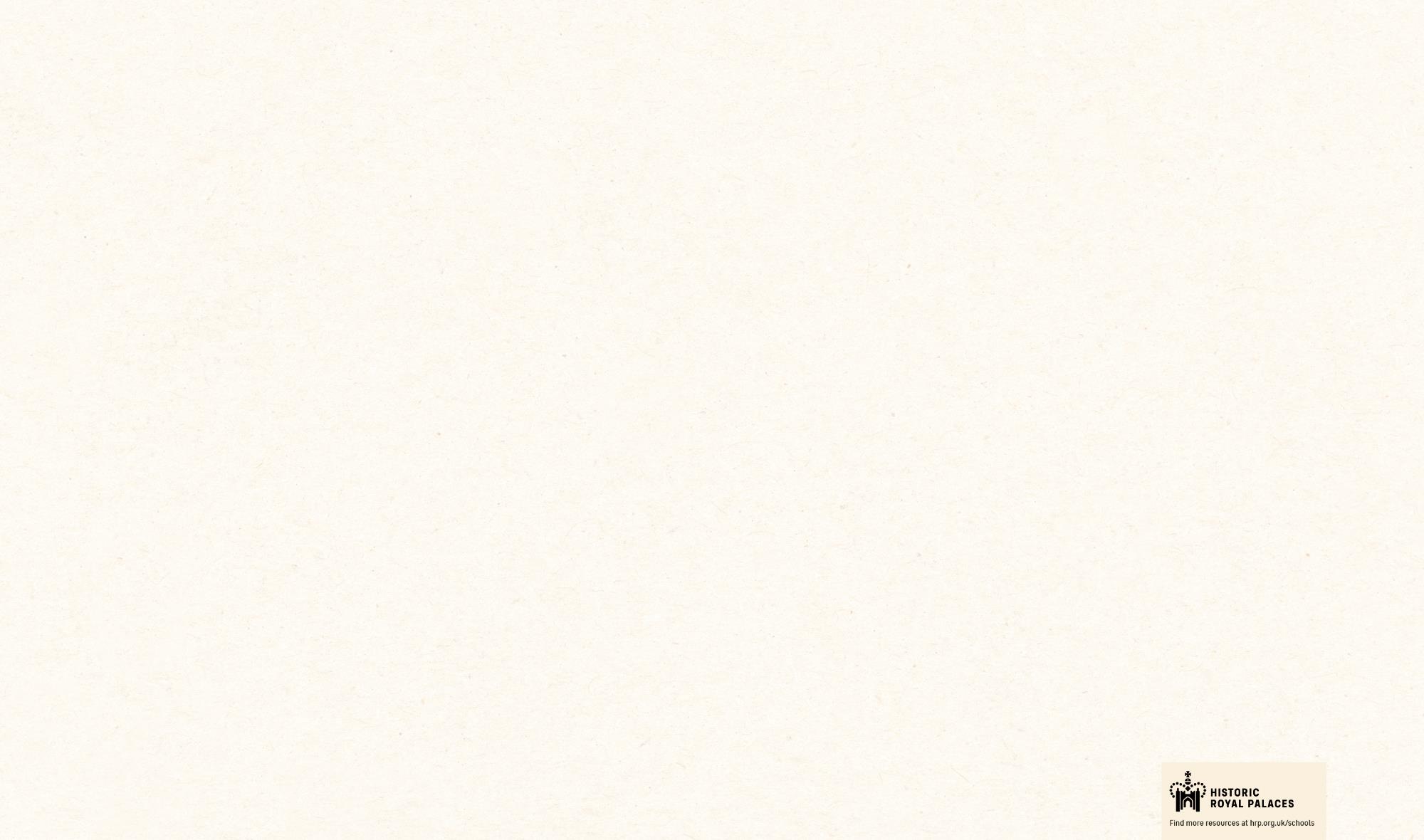 KENSINGTON PALACE TIMELINE
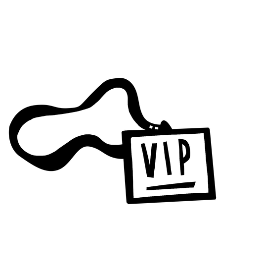 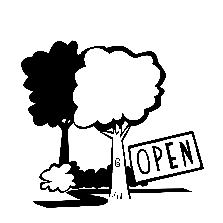 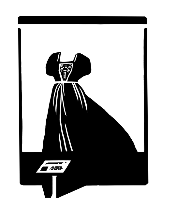 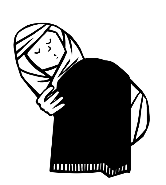 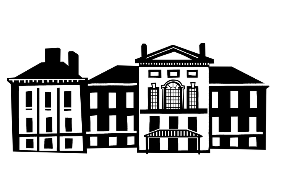 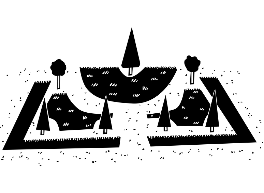 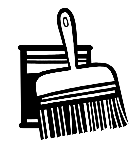 168
1819
1911
c. 1727
Today
1722
1841
Kensington      Gardens open             to public
William III and Mary II transform Nottingham House into Kensington Palace
Queen Victoria        born in palace
London Museum opens in State Apartments
Queen Caroline starts projects to redesign gardens
Royal Family members still live in private apartments
William Kent decorates State Apartments
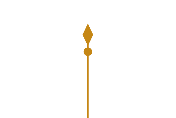 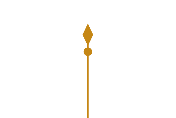 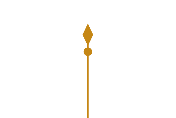 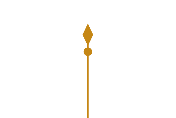 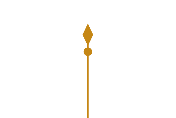 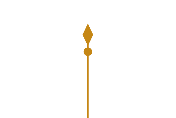 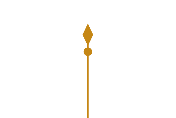 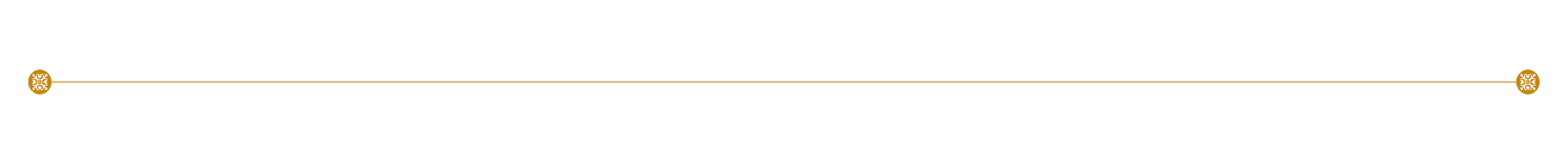 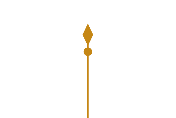 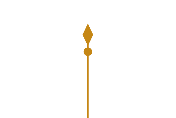 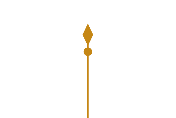 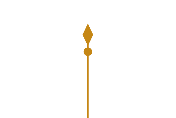 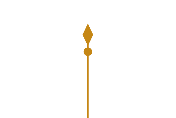 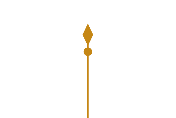 1724
1760
1837-97
1899
1940
1704
Peter the ‘Wild Boy’ Mehmet and Mustafa painted on King’s Grand Staircase
George II                  dies in palace
State Apartments used to store furniture and paintings
State         Apartments            opened to public
Damaged by     bombs during London Blitz
Queen Anne starts to improve gardens and builds Orangery
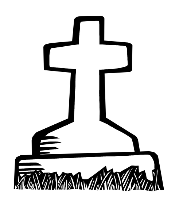 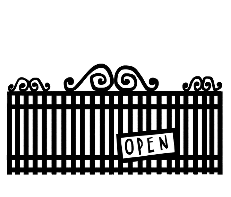 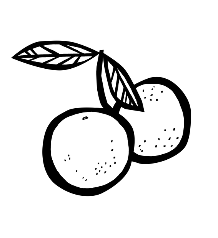 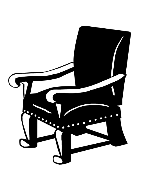 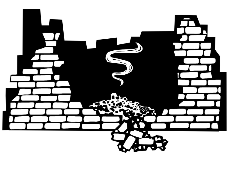 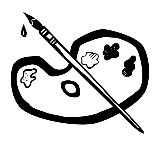 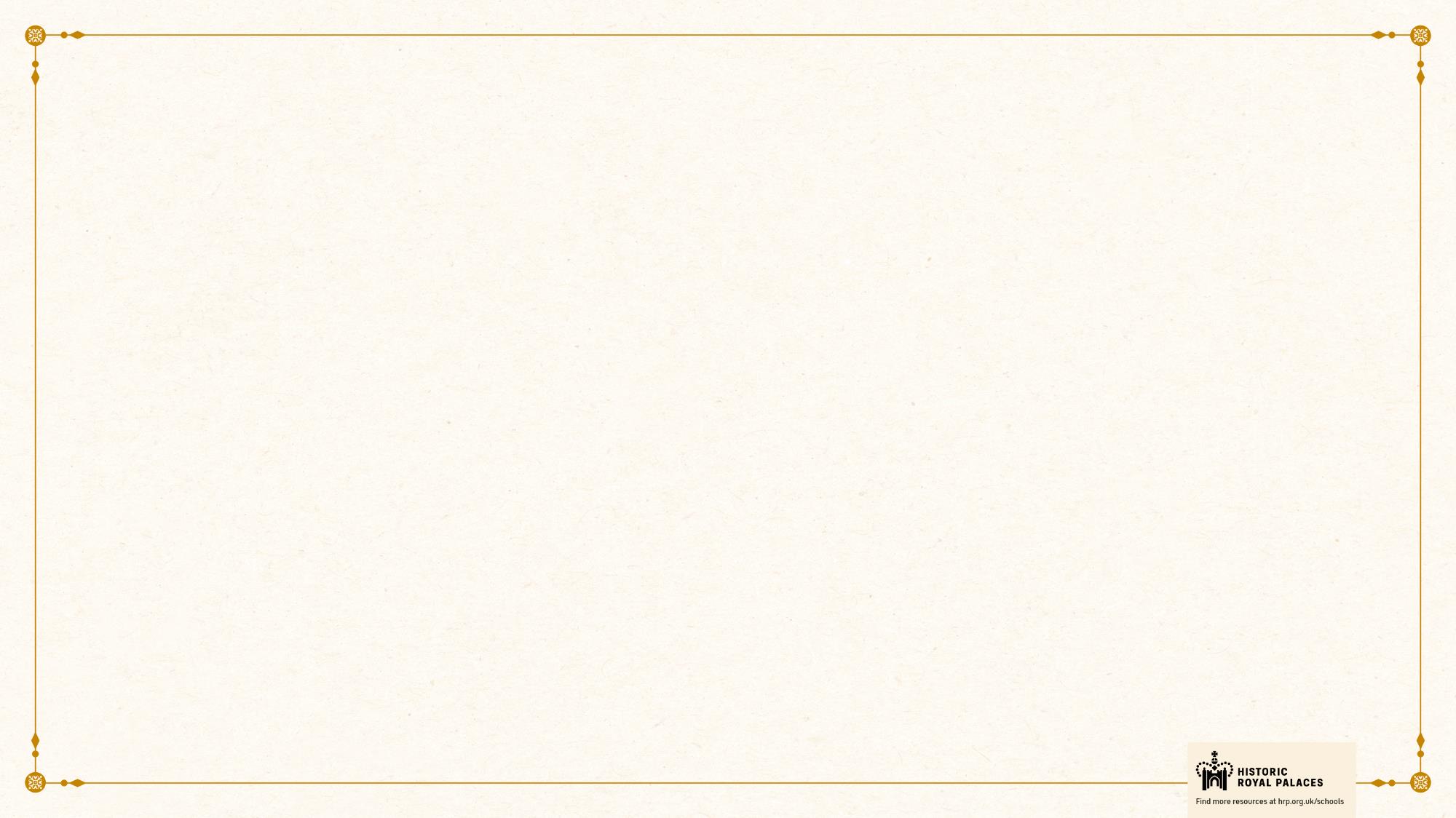 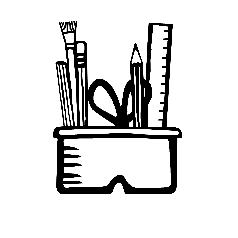 CLASSROOM TASKS
What was the name of the mansion that William and Mary transformed into Kensington Palace?
Q1
Which two Queens are responsible for developing the gardens?
Q2
For how many years have Kensington Gardens been open to the public?
Q3
In what year did the London Museum open in the State Apartments?
Q4
[Speaker Notes: Classroom task answers

William and Mary transformed Nottingham House into Kensington Palace.
Queen Anne and Queen Caroline are the Queens responsible for transforming the gardens.
Kensington Palace Gardens have been open to the public for 172 years (in 2023).
The London Museum opened in 1911 (Collection moved to new site in 1976).]
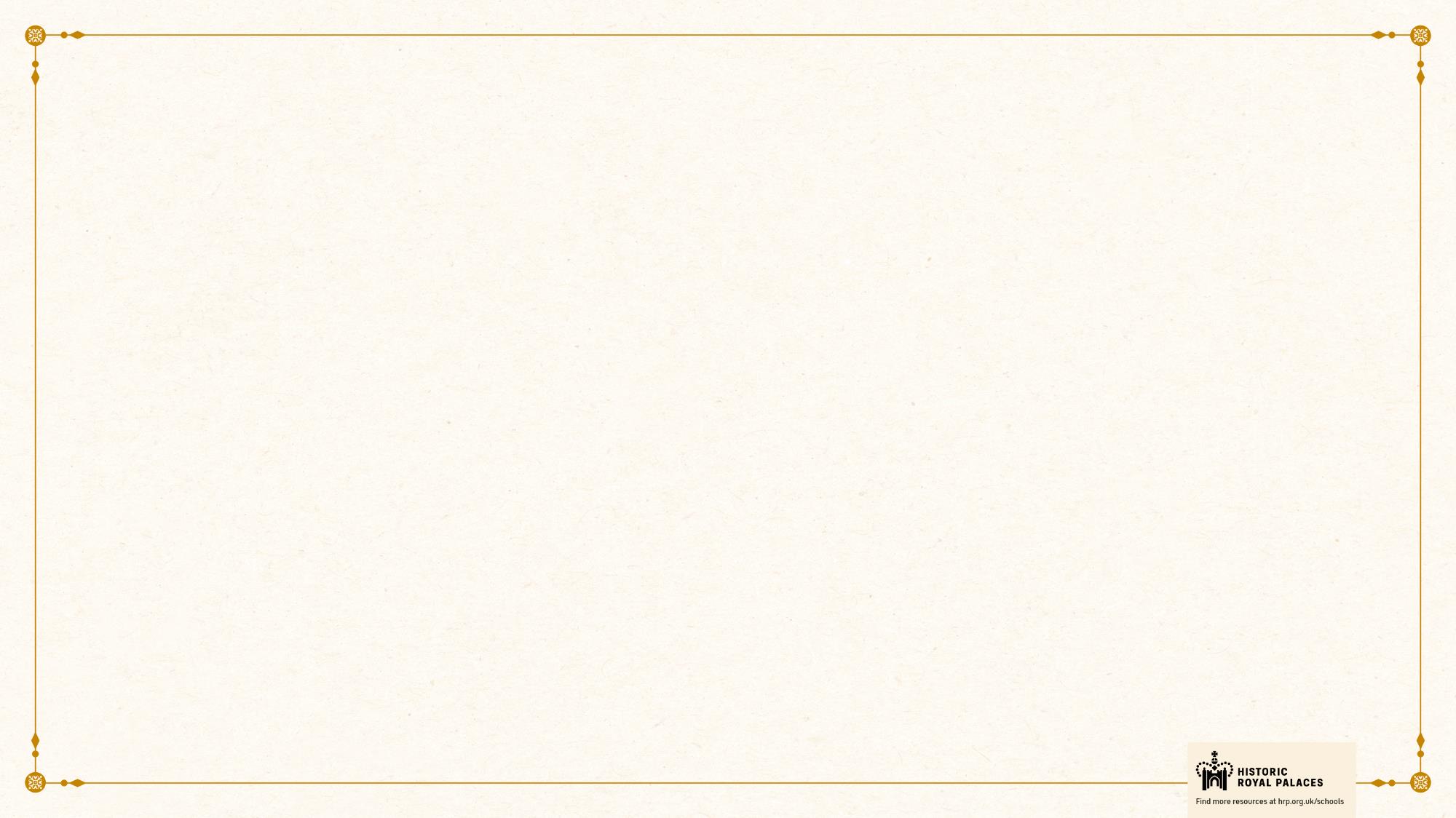 VOCABULARY LIST
Blitz  |  bombs that fell on Britain in WWII
Orangery  |  brick building with large windows used for growing exotic fruits and plants
State Apartments  |  grand public rooms where official visitors are hosted
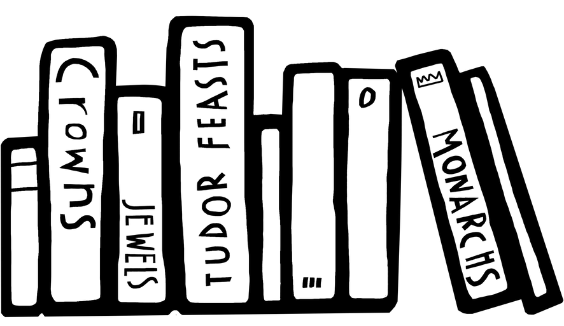 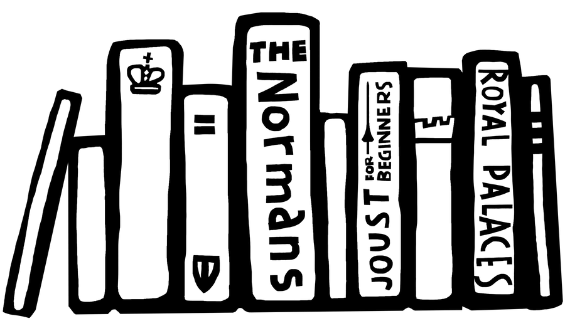